Sport psychology Chapter no  6
Social factors in sporting performance
Anam Yousaf
Group and team
Group; two or more persons who interact with one another such that each person influences and is influenced by each other person 
Team ; a team is more than just a group 
Team is a group of people who share a common team purpose and a number of challenging goals. Members of the team are mutually committed to the goals and to each other.
Group formation
group  formation  is defined as more than two people that have a common identity or objective, with an organised structure, eventually leading to the same fate at the end of their journey together as a group.
Stages of group formation
The five stages of team development in sport are:
Stage 1: Forming 
In this stage group members get to know each other and basic rules for the conduct of group members are established.
Stage 2: Storming 
 members compete for status in the group  and group members take on different roles.
Stage 3: Norming 
Gradually, the team moves into the norming stage. This is when people start to resolve their differences, appreciate colleagues' strengths, and respect your authority as a leader.
Now that your team members know one another better, they may socialize together, and they are able to ask one another for help and provide constructive feedback. People develop a stronger commitment to the team goal, and you start to see good progress towards it.

Stage 4: Performing
The team reaches the performing stage, when hard work leads, without friction, to the achievement of the team's goal. The structures and processes that you have set up support this well.
Stage 5: Adjourning

In this final stage the task of group has been accomplished and it drifts apart.
Group cohesion
sticking together 
Cohesion is the tendency for a group to be in unity while working towards a goal or to satisfy the emotional needs of its members.
This definition includes important aspects of cohesiveness, including its multidimensionality, dynamic nature, instrumental basis, and emotional dimension. Its multidimensionality refers to how cohesion is based on many factors. Its dynamic nature refers to how it gradually changes over time in its strength and form from the time a group is formed to when a group is disbanded. Its instrumental basis refers to how people cohere for some purpose, whether it be for a task or for social reasons. Its emotional dimension refers to how cohesion is pleasing to its group members. This definition can be generalized to most groups characterized by the group definition discussed above. These groups include sports teams, work groups, military units, fraternity groups, and social groups.

These factors are: attraction and bonding; support and caring; listening and empathy; self-disclosure and feedback; and process performance and goal attainment
Factors  affecting team  cohesion
There are many factors that affect team cohesion, and these are often identified as:
Leadership and coaching - All group need a leader, someone to direct and support the group. However there are ways to lead a group that affect group cohesive. Leadership styles include autocratic - one person taking the lead, democratic - all members contributing to the decisions. An effective leader will know how to communicate with the group effectively. This could potentially increase productivity and consideration with others in the group.
Factors affecting team cohesion
Individual factors; refers to the characteristics of the athlete that make up the teams .
Situational factors ; include the physical environment in which the team meets and the size of the group .
Team factors; include past shared successes, communication between members and having collective goals.
Cohesiveness and performance
The relation between cohesion and performance was studied by many researchers; and most concluded that “the connection between cohesion and performance is reciprocal”. Present researches suggested that (Grieve et al .,2000) cohesiveness does not influence performance but that performance does influence cohesiveness.
Development of team cohesion
Sports Psychology  Build Team Cohesion by followings things
Building Respect. One of the first goals  is to build respect among team members. 
Building Communication. Building communication is critical for team cohesion. Team members must be able to communicate both verbally and nonverbally on and off the playing field.
Task Focus. Working together toward a common goal is one way to build cohesion within a team.
Leadership. 
Regular meetings
Social facilitation
social facilitation defined as improvement in individual performance when working with other people rather than alone.
Co-action and audience effects
Co- action
Audience effect
Co- action effects occur when other people are carrying out the same task alongside us, as in a race or when training with friends or team-mates.
Audience effects occur when we are being watched  
An audience effect arises when a participant's behaviour changes because they believe another person is watching them.
The home advantage effect
A definition of home advantage describes it as a phenomenon in which the home teams in sport win over 50% of games played under a balanced home and away schedule (Courneya & Carron, 1992). 
The home advantage effect operates when performance is enhanced by the presence of a large supportive home audience.
Explanations for audience and co-action effects
Drive theory
Evaluation apprehension theory
Zajonc's ( 1965)proposed  that the presence of other individuals affects performance because it directly raises arousal levels.
Cottrel(1968) offered an alternative to zajonc’s drive theory to explain why the presence of others might lead to increase arousal. In evaluation apprehension theory the presence of others causes an increase in our arousal because we feel that we are about to be evaluated.
Negative effects of team membership
Social loafing ; social loafing is the phenomenon of a person exerting less effort to achieve a goal when they work in a group than when working alone.
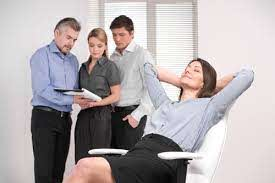 Task oriented and ego oriented
Task oriented
Ego eriented
task oriented people feel successful when they apply effort and learn something new
ego oriented define success in terms of performing better than their classmates and demonstrating their superior ability to others.
Group think
Groupthink is a psychological phenomenon that occurs within a group of people in which the desire for harmony or conformity in the group results in an irrational or dysfunctional decision-making outcome. Cohesiveness, or the desire for cohesiveness, in a group may produce a tendency among its members to agree at all costs.[1] This causes the group to minimize conflict and reach a consensus decision without critical evaluation
Group think
there is loss of individual creativity, uniqueness and independent thinking. The dysfunctional group dynamics of the "ingroup" produces an "illusion of invulnerability" (an inflated certainty that the right decision has been made). Thus the "ingroup" significantly overrates its own abilities in decision-making and significantly underrates the abilities of its opponents (the "outgroup").
Groupthink
The presence of others affects us in many ways not just in our arousal levels and efforts. One other way in which we differ when alone or in a group is in the way we make decision. Groupthink can cause serious problems for teams because the entire team can become so focused on a particular goal that important considerations of practicality and safety are abandoned.
Leadership
Leadership is the process of influencing team members to work hard towards, and be committed to, team goals
Leadership styles
Three leadership styles have been identified  
 authoritarian 
 democratic 
 laissez-faire.
authoritarian leader
authoritarian leader makes decisions alone and expects unquestioning obedience from the group .
The main advantage of this leadership style is that team member is can still be directed towards purposeful action when they are exhausted, stressed while the disadvantage is that in the absence of the leader the members may have difficulty in motivating themselves.
Laissez-faire leader
The Laissez-Faire Leadership Style is when a leader does not take an active approach. A laissez-faire leader may decide what needs to be done but will then seek advice from players/athletes and then enable athletes to make the decision. laissez faire leader  leaves group members to get on with the task at hand without interference.
Democratic leader
The democratic leader takes decisions and enforces them , but decisions always take account of the view of the rest of the group . Democratic leadership can cause difficulties when very rapid decision making is required in an emergency but in most cases this is the most successful style of leadership.
Theories of leadership
Trait Theories of Leadership
Trait theory  which suggests that certain great leaders  have personality traits and personality characteristics that make them ideally suited for leadership.
Supporters of trait theory believe that successful leaders have certain personality characteristics or leadership
traits that make it possible for them to be successful leaders in any situation.
Characteristics of of successful leader (Kirkpatric&locke, 1991)
These traits include:
Drive (achievement, ambition, energy, tenacity and initiative).
Leadership Motivation (personalized or socialized)
Honesty/Integrity - honesty and integrity form the foundation of a trusting relationship between leaders and followers.
Self-confidence (including emotional stability)
Cognitive Ability (the ability to process large amounts of information and formulate strategies and solve problems).
Knowledge of Business (in-depth knowledge of the business allows leaders to make well-informed decisions and understand their consequences)
fielder’s contigency theory
According to this theory the success of leadership depends on the characteristics of leaders and the situation in which they are leading  fielder identified  two categories 
Task-oriented. Leader’s main focus is the task of the group 
Person-oriented. Leader’s  main focus is on members of group.
Least-prefered co-worker (LPC)
The leaders are asked to rate a person on a scale ranging from lowest (1) to highest (8) on several parameters to identify the worker with whom they least like to work. Certain parameters on the LPC scale are: pleasant/unpleasant, friendly/unfriendly, tense/relaxed, supportive/hostile, cooperative/uncooperative, The leaders with high LPC scores are said to be relationship-oriented whereas the ones with the low LPC scores are considered as task-oriented.
The coach and athlete
Athlete spend much time with their coaches and rely on them for information ,direction ,feedback and support .
Relationship of athlete and coach can be understood in term of three key variables 
Closeness. Is the emotional aspects of relationship , referring to the attachment between coach and athlete (trust, liking, respect).
Co-orientation. Is the cognitive aspect of relationship refers to the commonality of knowledge. includes the athlete’s and coach’s interpersonal perceptions and reflects the degree to which they have established a common ground in their relationship. The assumption is that individuals behave toward each other based on their perceptions of the other's views.
Complementarity. Is the behavioural aspect of relationship(dominant vs submissive, friendly vs unfriendly).
Coaching as decision making
Coaching activities involve decision making and he suggested that we can understand the leadership displayed by coaches in terms of their style of decision making . Decision making is affected by several factors such as 
Time pressure
Decision importance 
Information location 
Problem complexity
Group acceptance 
Coach power 
Group integration
Factors affecting decision making
Time pressure
 when decisions have to be made very quickly , the coach often has to make them without athlete participation.
Decision importance
When problem can be resolved by several options  athlete participation is more likely.
Information location
Whoever possesses the necessary information is likely to take a role in decision making.  
Problem complexity
The more complex the problem the more likely it is that only the coach will possess all the information necessary to make the decision therefore he is more likely to do so without participation by athletes.
Group acceptance
A coach is likely to make a unilateral decision either when it will be fully accepted by the team. 
Coach power
Coaches may exert power over athletes  by means of reward , punishment, the authority of their position.
Group integration.
The more integrated a team the more likely its members are to participate in decision making.